God Moves In A Mysterious Way
DUNDEE
CM
2/4
Eb/Eb - DO

Verses: 5
PDHymns.com
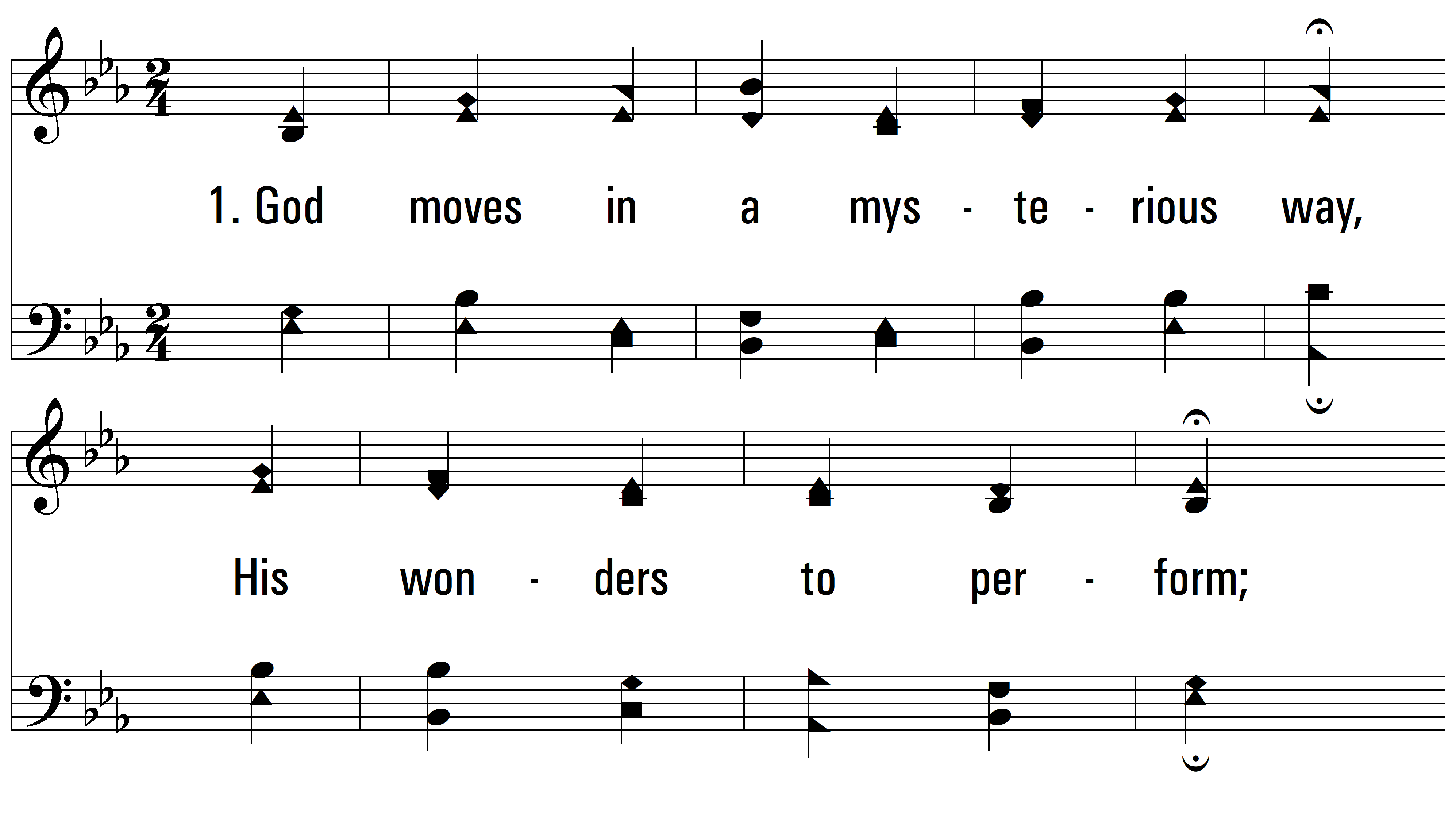 vs. 1 ~ God Moves In A Mysterious Way
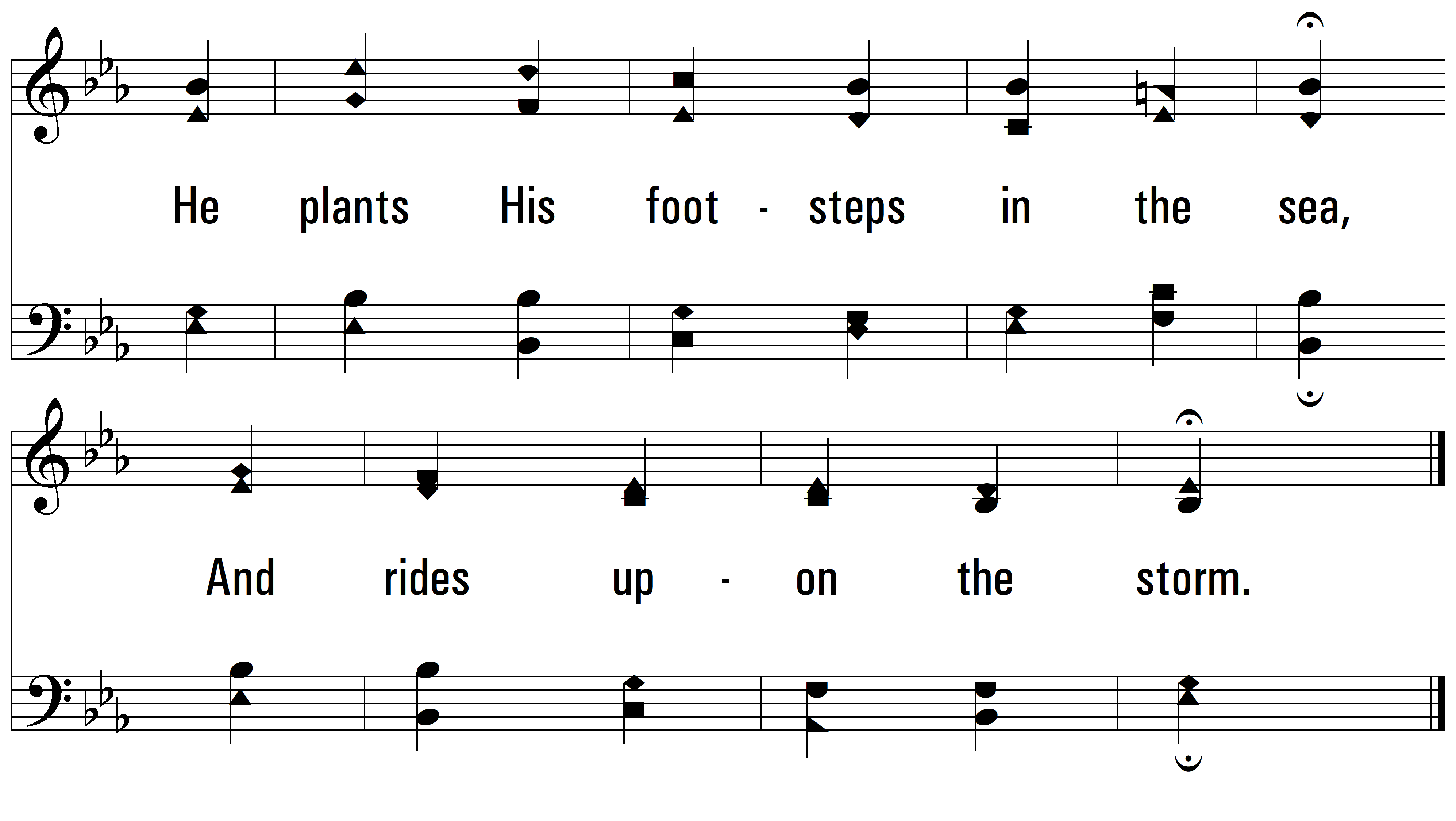 vs. 1
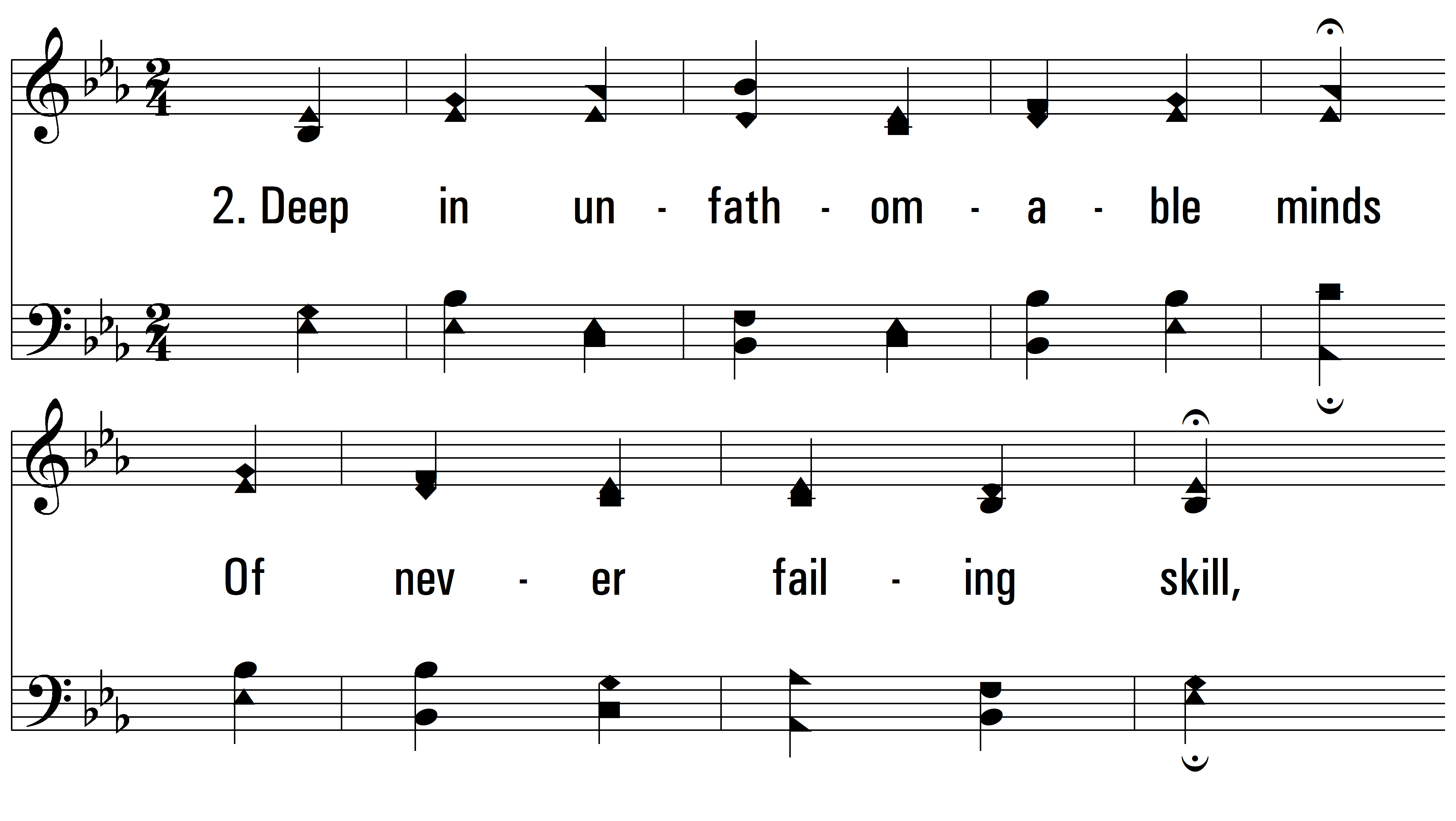 vs. 2 ~ God Moves In A Mysterious Way
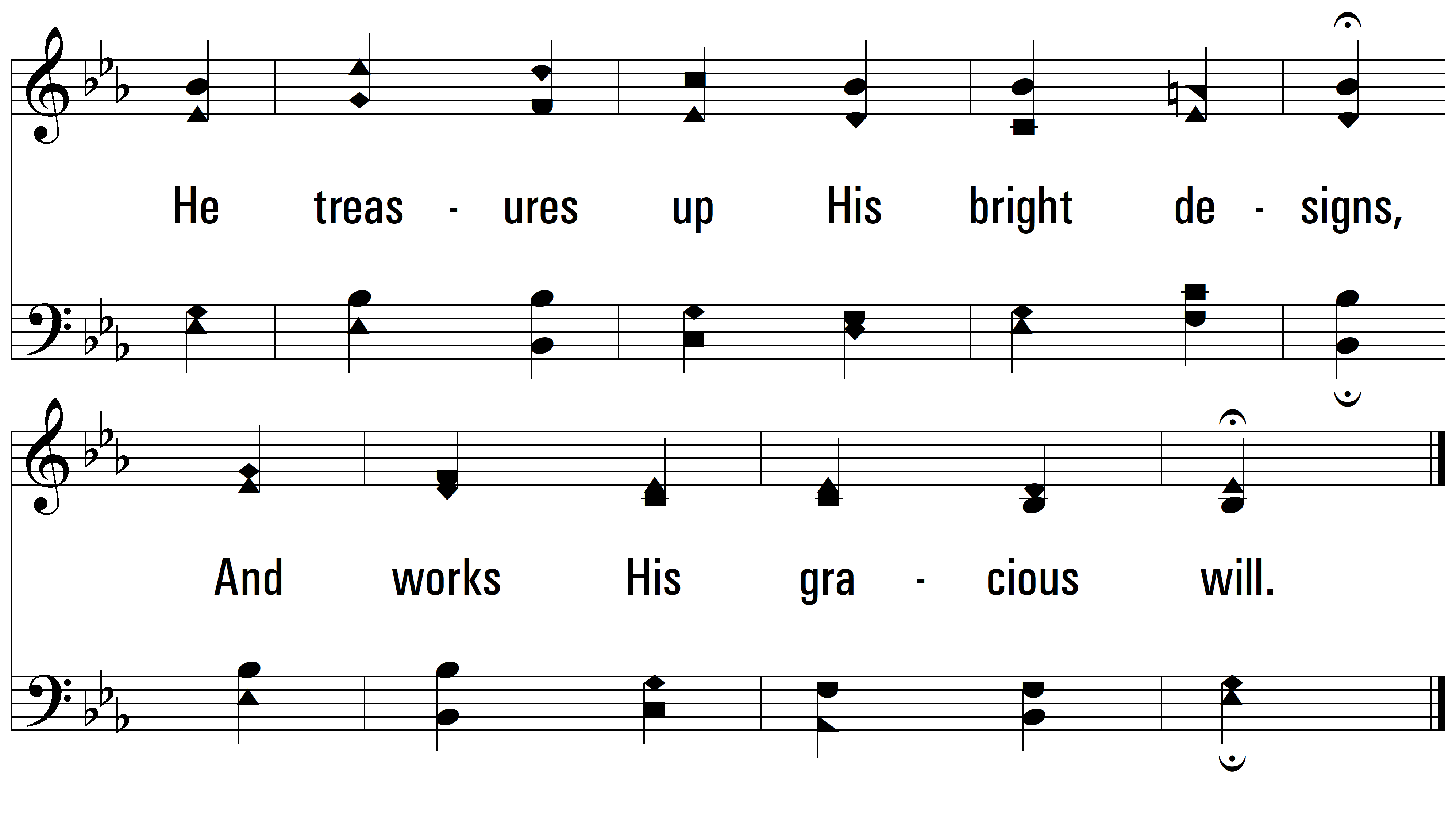 vs. 2
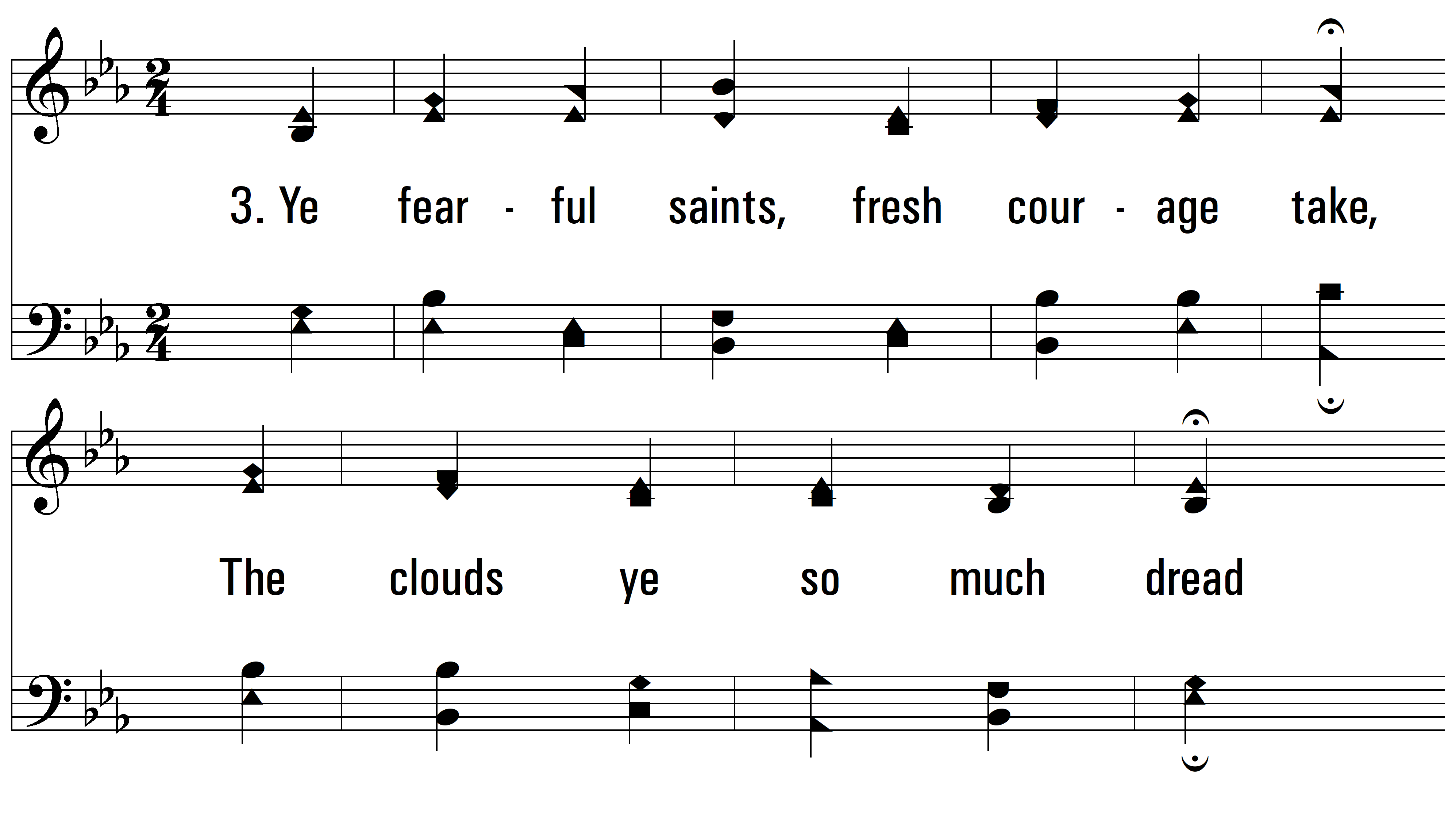 vs. 3 ~ God Moves In A Mysterious Way
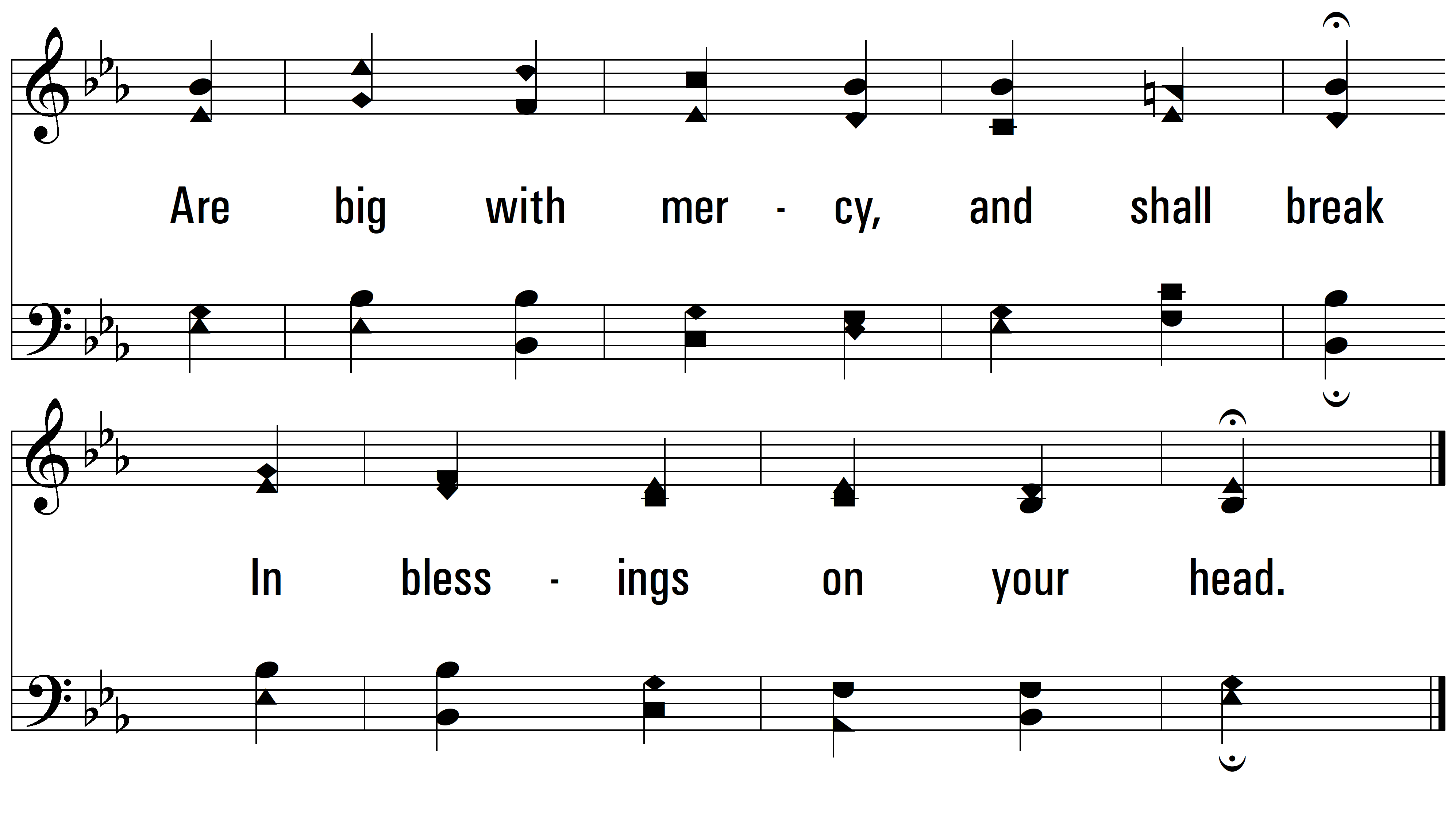 vs. 3
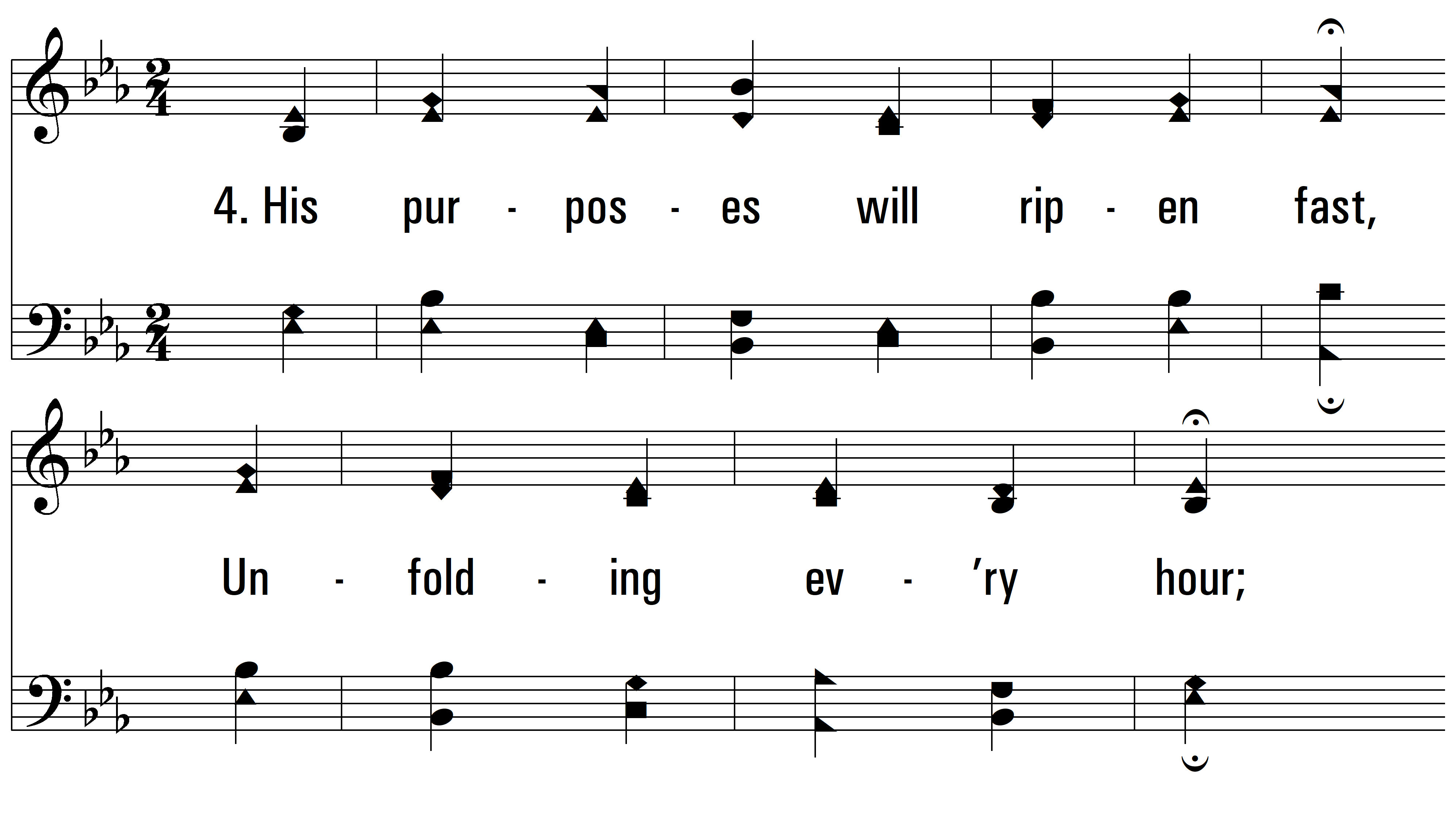 vs. 4 ~ God Moves In A Mysterious Way
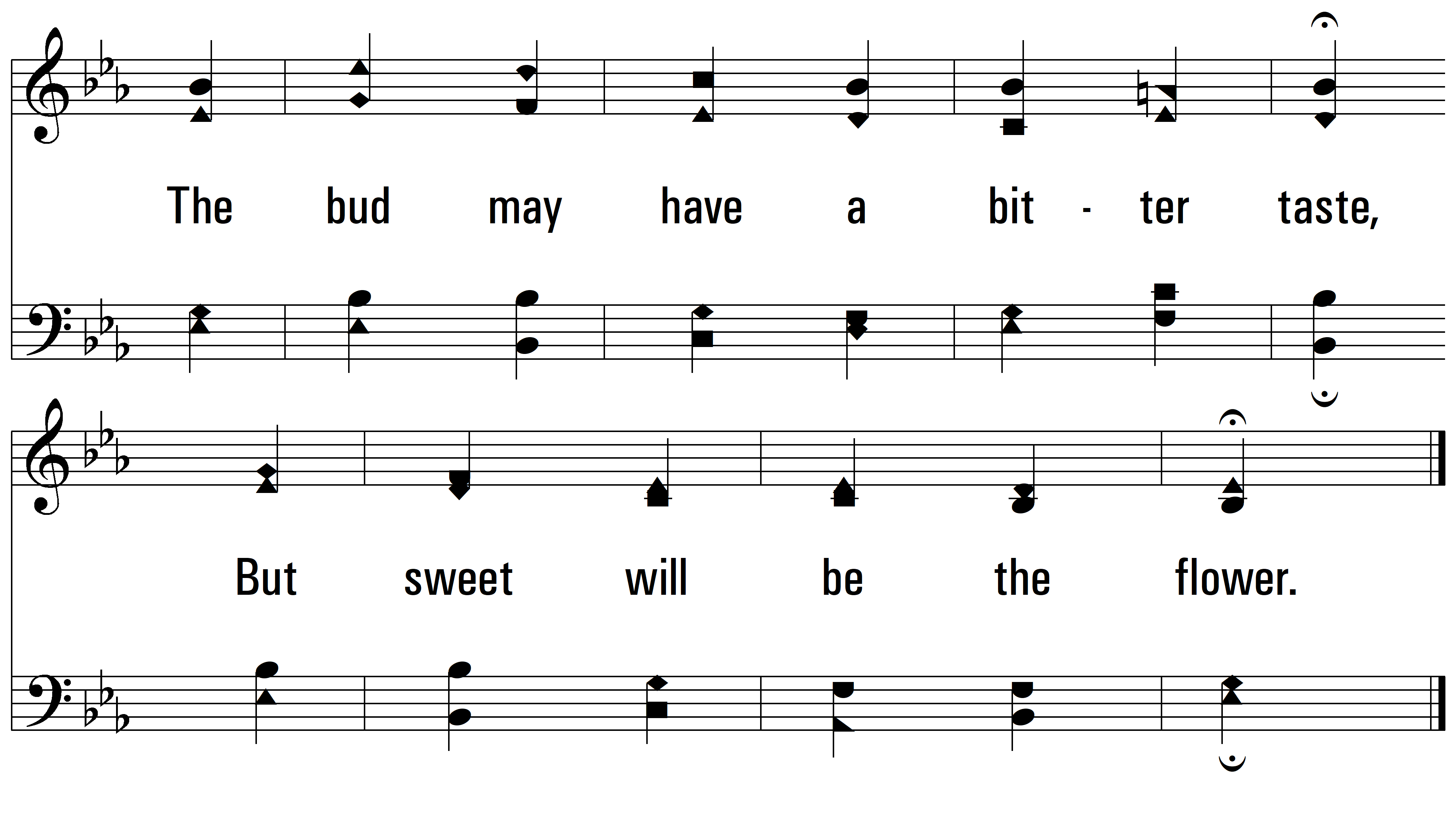 vs. 1
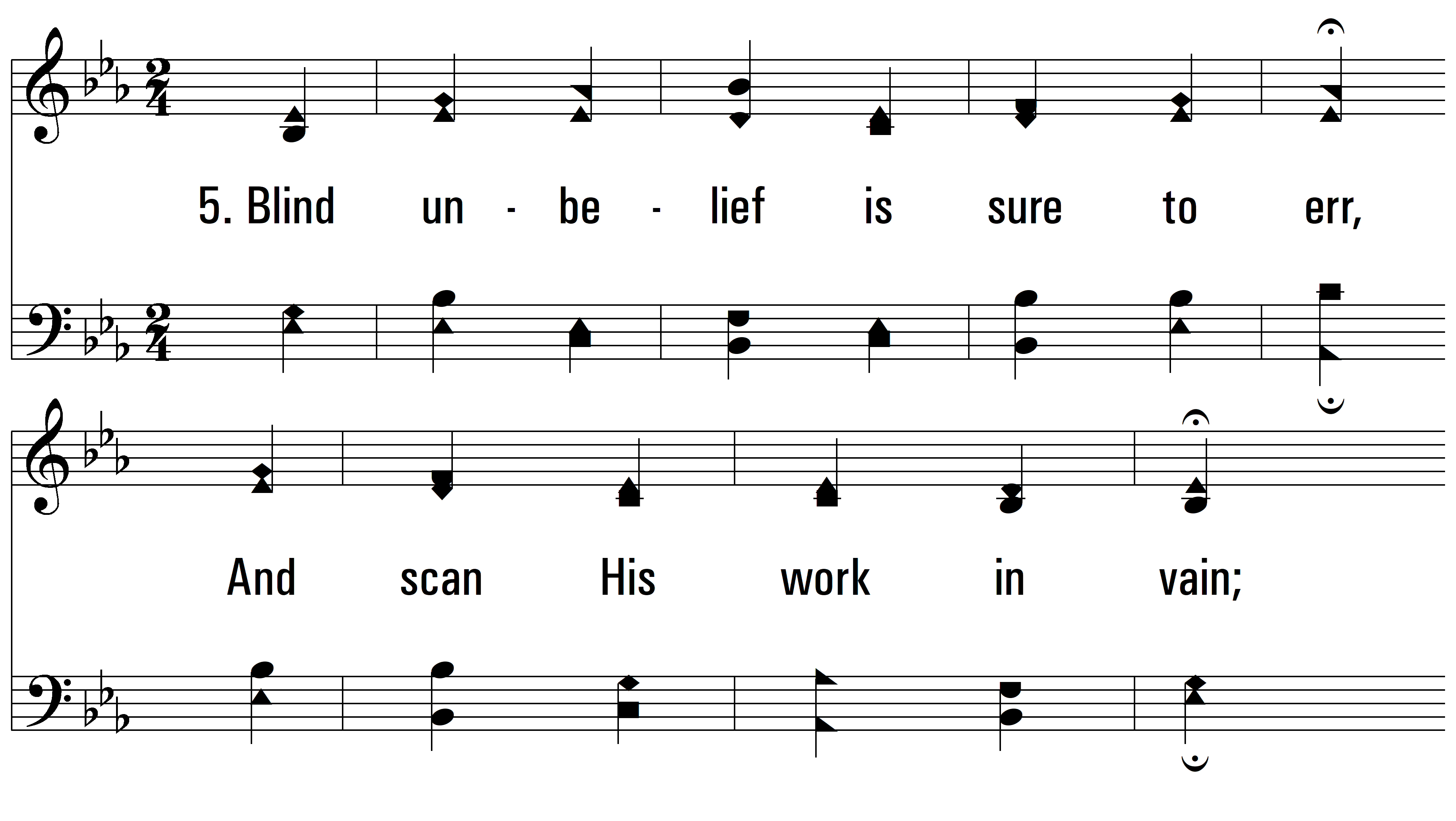 vs. 5 ~ God Moves In A Mysterious Way
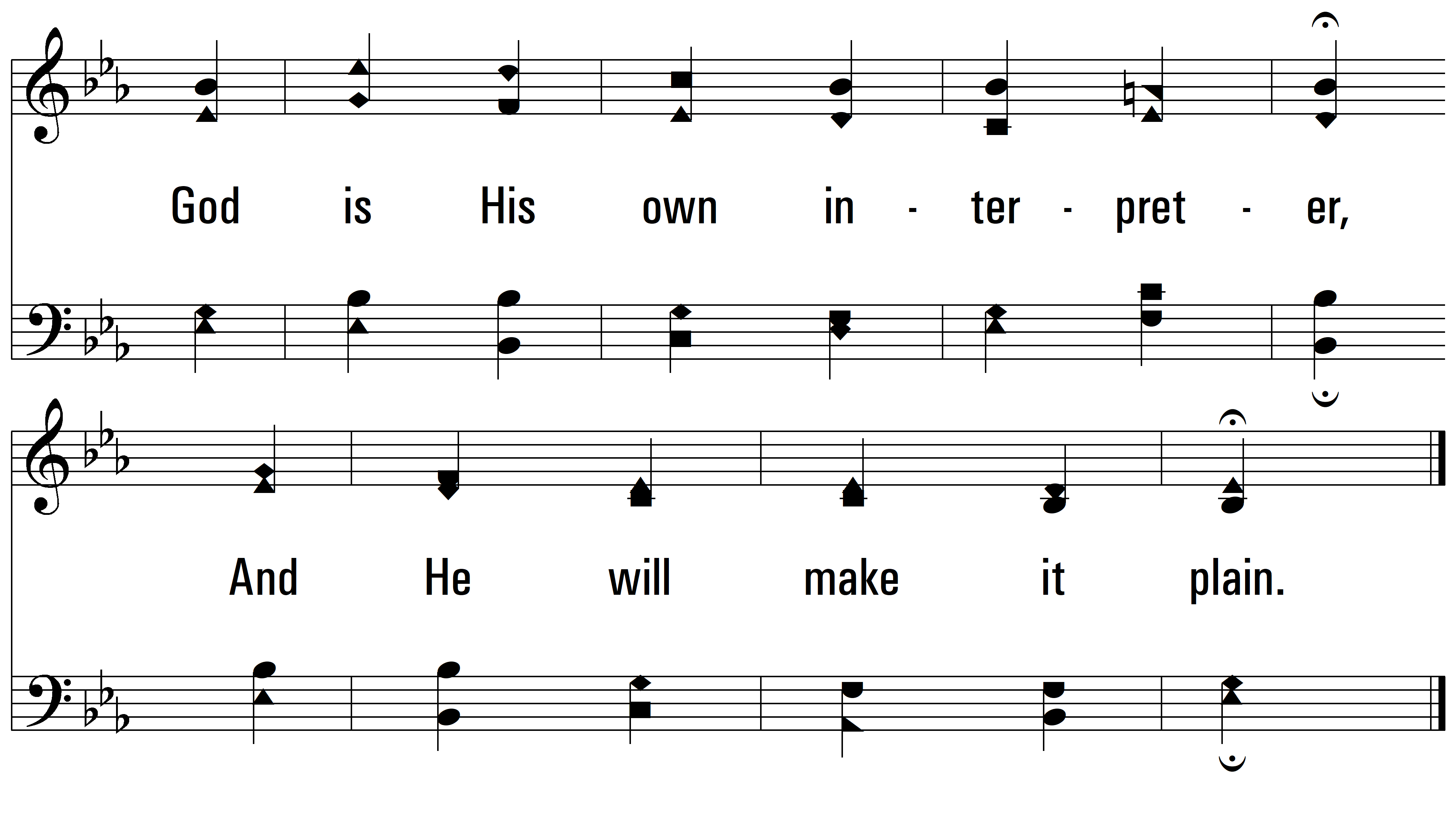 END
PDHymns.com
vs. 5